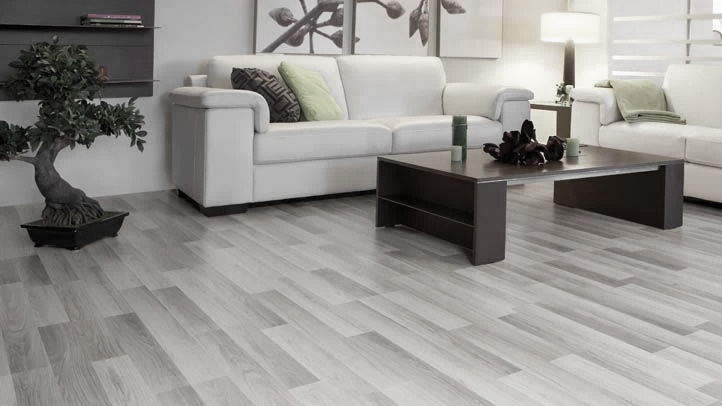 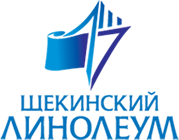 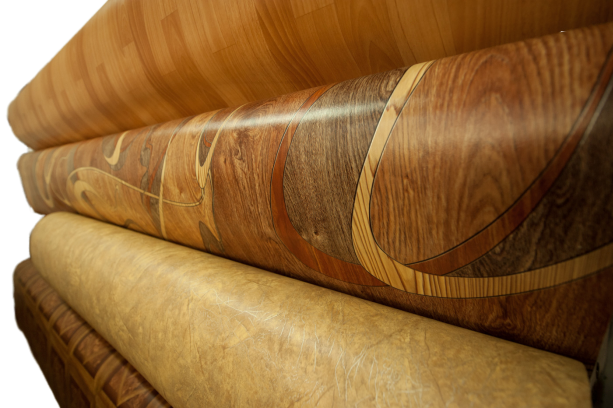 Shchekinsky 
Linoleum
ABOUT THE COMPANY
Shchekinsky Linoleum OOO is a commercial company specializing in the production of heat-and-sound insulating linoleum. We use our wealth of experience, knowledge and professionalism to offer our buyers quality products that have been approved with all the required certificates. We promote 
the use of new technologies and improvements in the products we manufacture. Major Russian and international companies choose us to provide linoleum because of our financial growth, production potential, and the orderly work of our professionals.
These competitive advantages allow us to fulfill 
the tasks we are given, put our ideas and knowledge into practice, and achieve our goals.
THE HISTORY OF THE COMPANY
01
February 2006
Located at the linoleum production base of Khimvolokno OAO, Shchekinsky Linoleum OAO was founded to deal in the manufacture and sale of residential-grade linoleum.
12
11
June 2019
November 2017
02
April 2007
Golden quality mark
The entry into force of the new 
GOST 18108-2016
Release of GOST 18180-80-compliant linoleum.
03
June 2008
10
April 2015
Participation in the Low-rise Construction, Progressive Construction Technologies and Materials exhibition in the Tula kremlin, Tula.
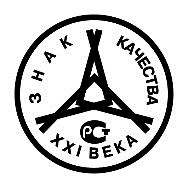 Participation in the BATIMAT RUSSIA 2015 international construction and interior design exhibition at the Crocus Expo international exhibition center in Moscow.
WHY CHOOSE US?
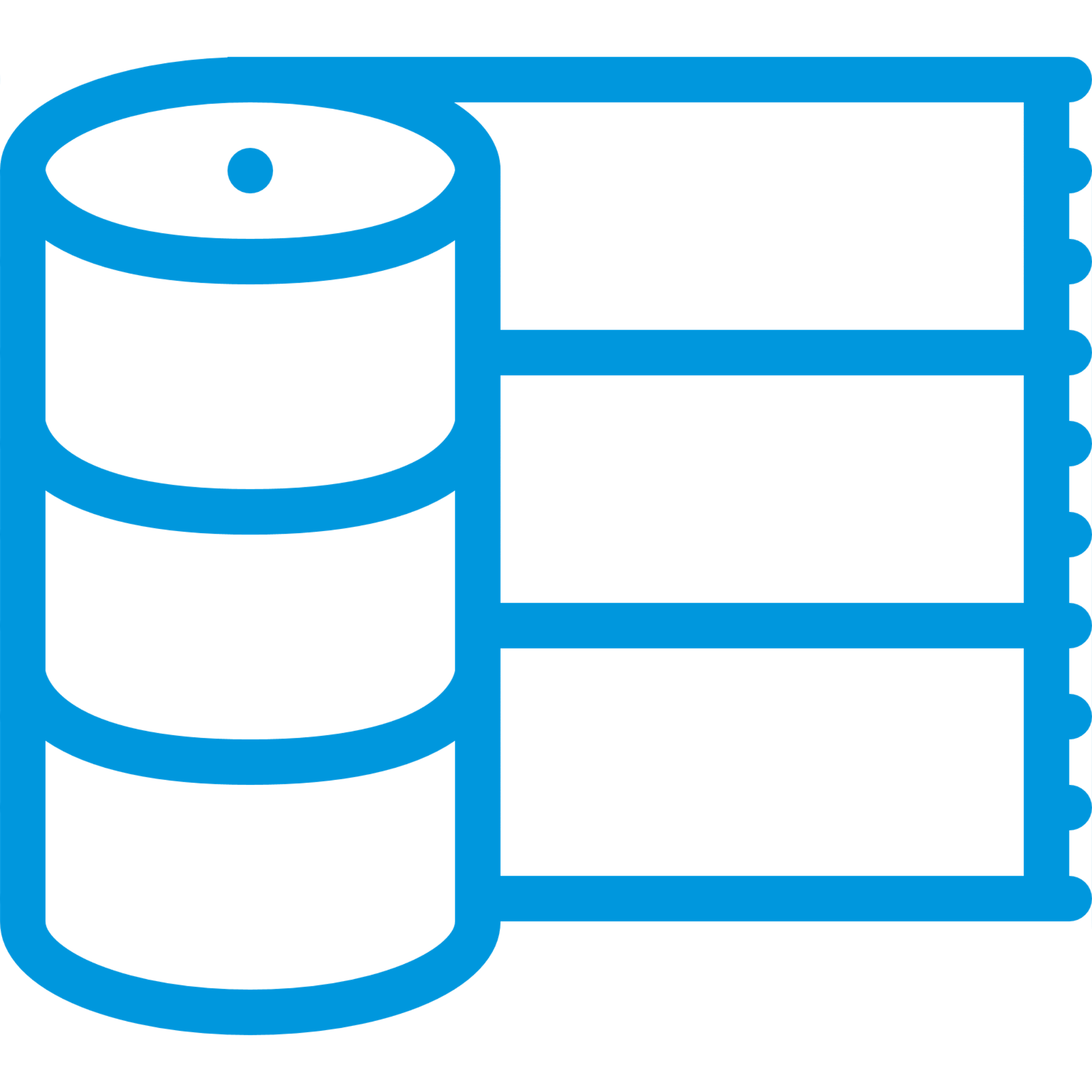 We are always expanding our product range
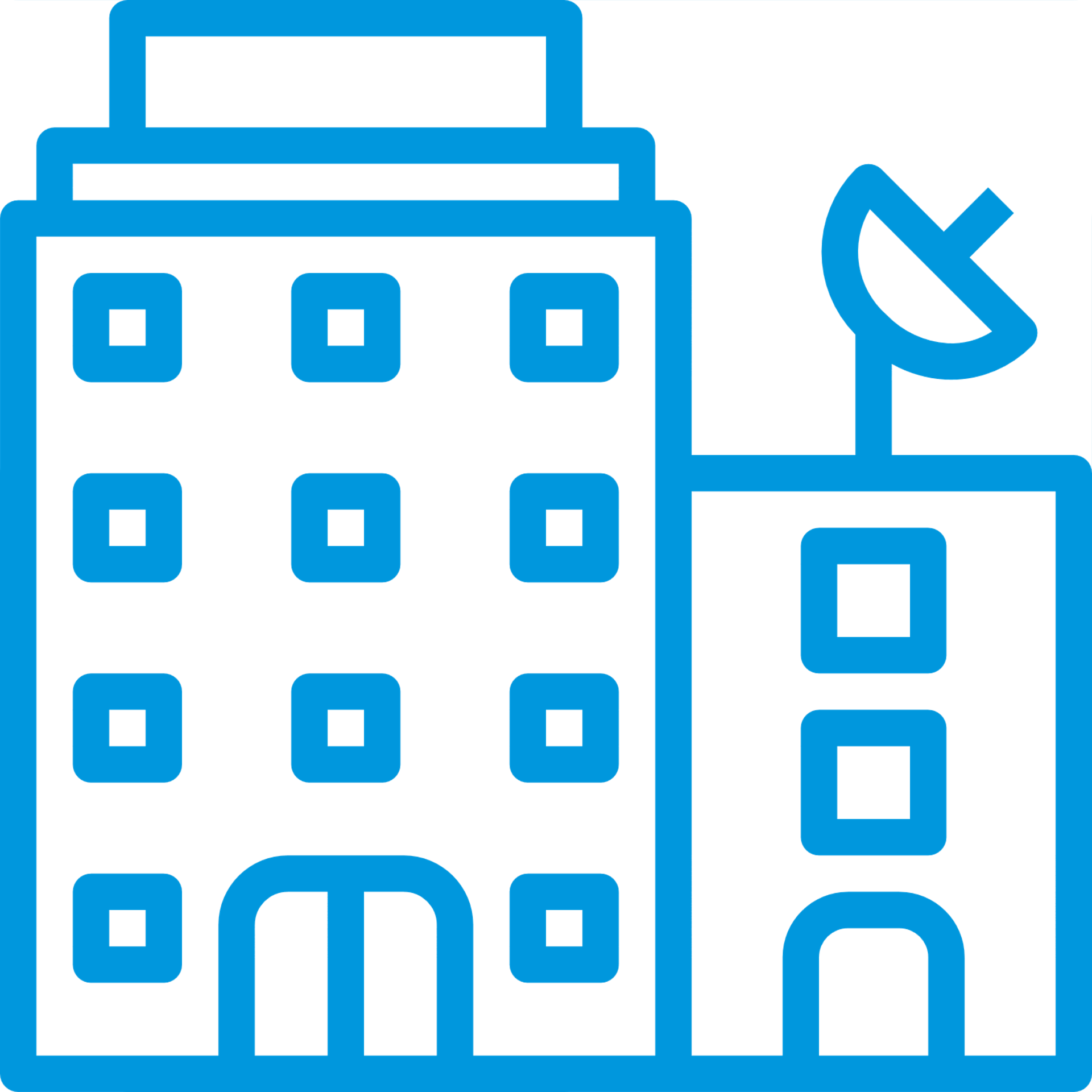 We are the manufacturer
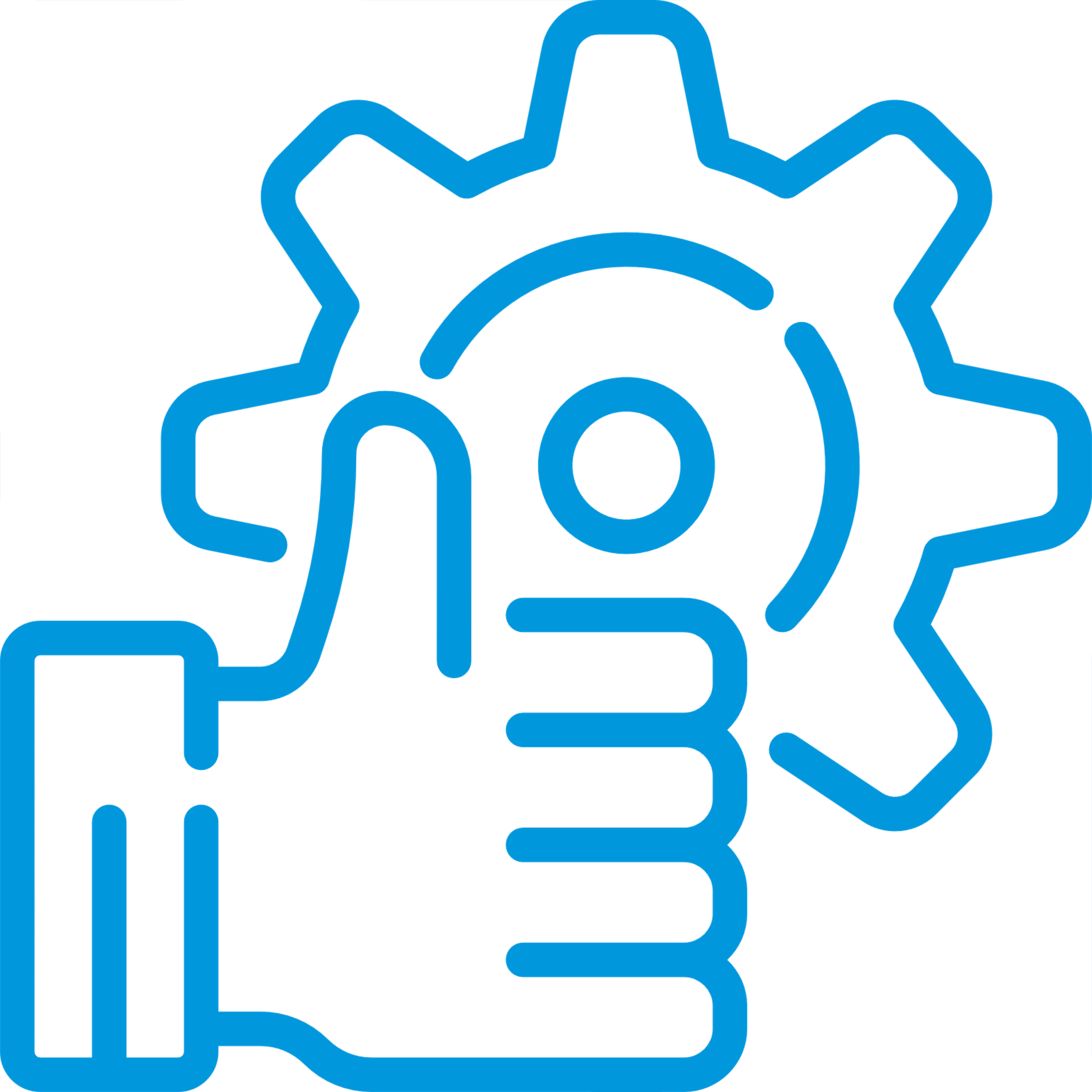 We manufacture 
high-quality products
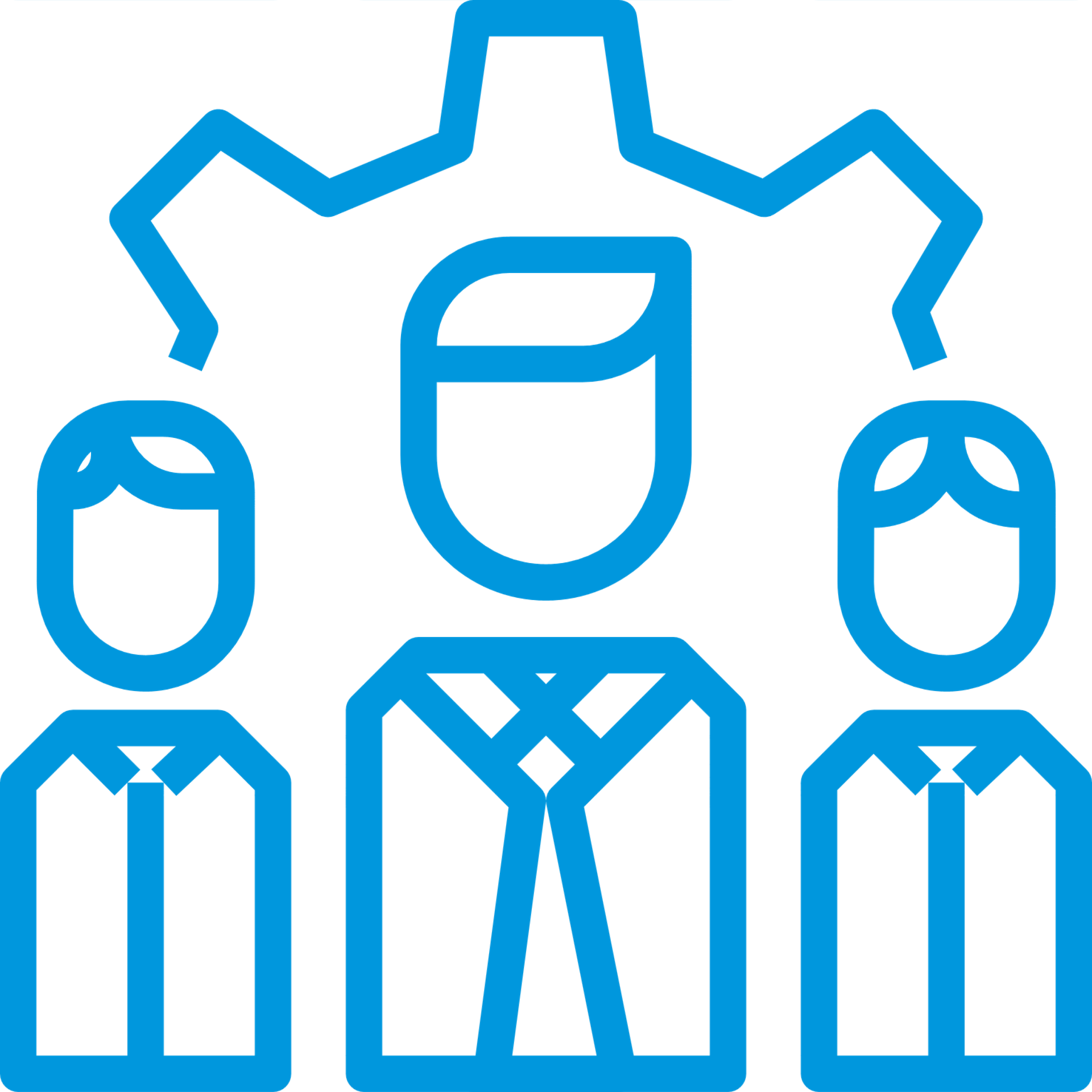 We have experienced staff
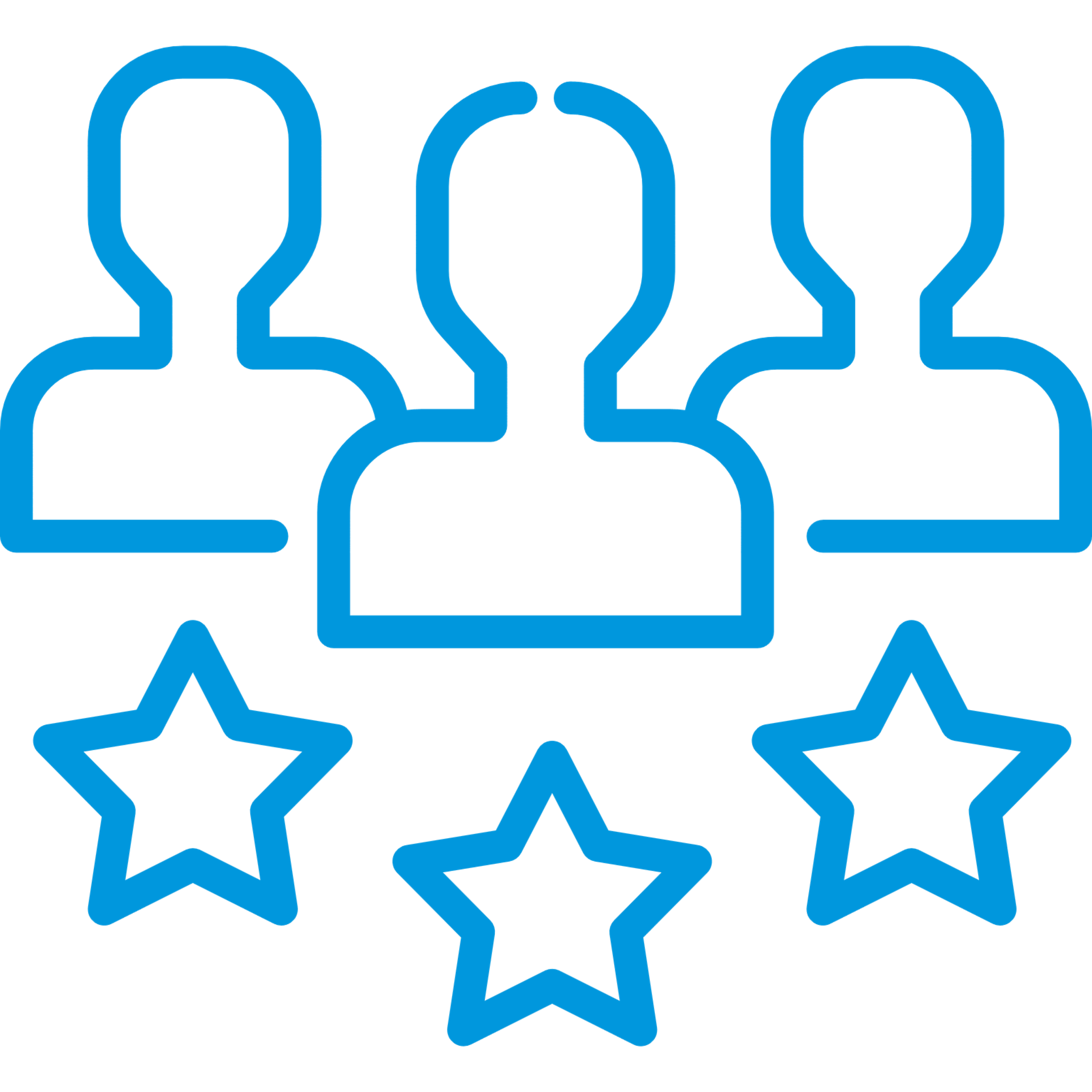 We respect our clients 
and uphold our reputation
We operate throughout Russia, the CIS, Asia 
and Europe
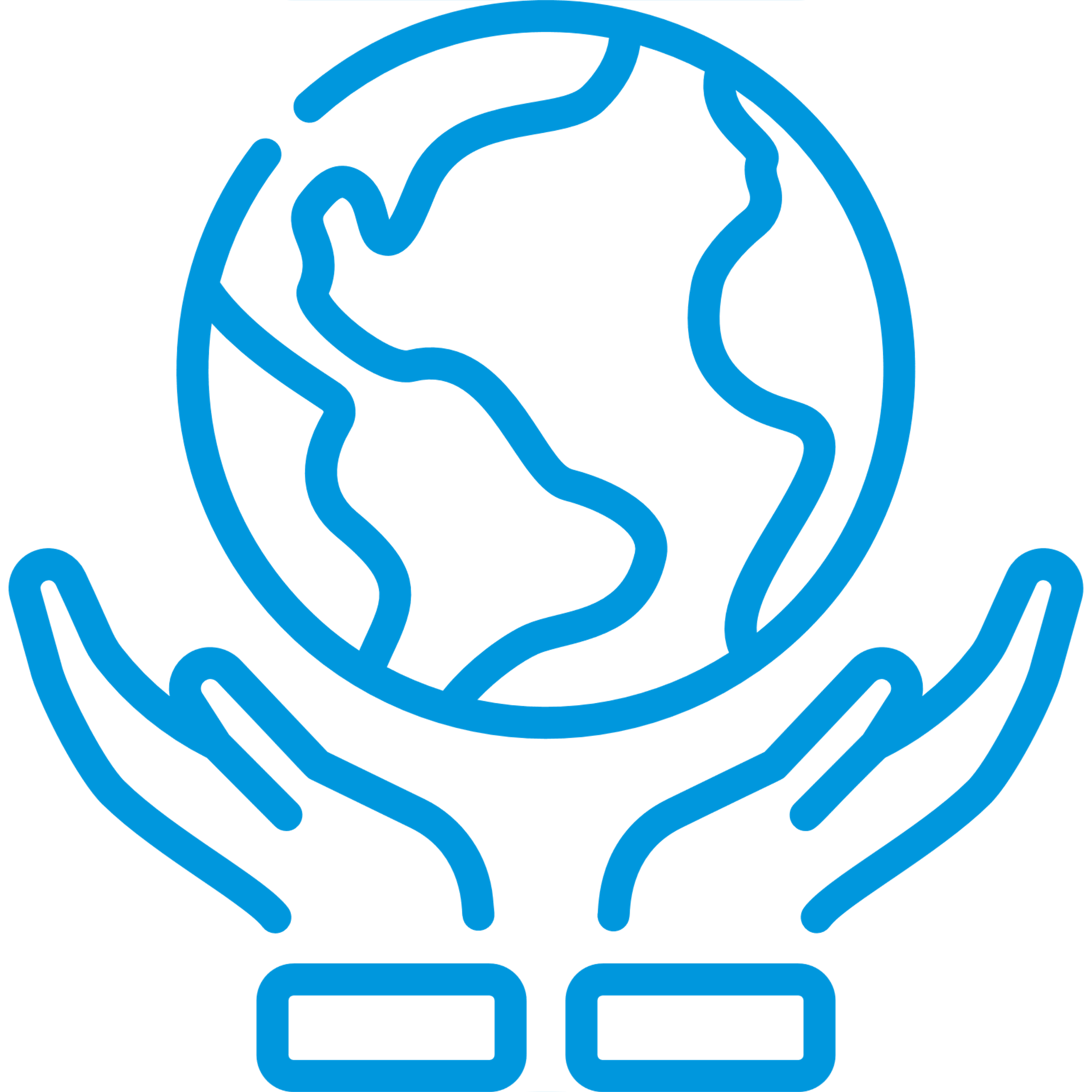 LINOLEUM 
Builder TU
EKONOM TU is a collection of residential-grade linoleum for various types of flooring in the economy segment, with a thickness of 2.0 mm. It offers a wide range of different designs in widths from 1.5 m to 4.0 m, with a wear-layer of 0.15 mm (1.5 m/2.0 m) and 0.15 mm (2.5 m/3.0 m/3.5 m/4.0 m).
Structure of covering
Range of uses
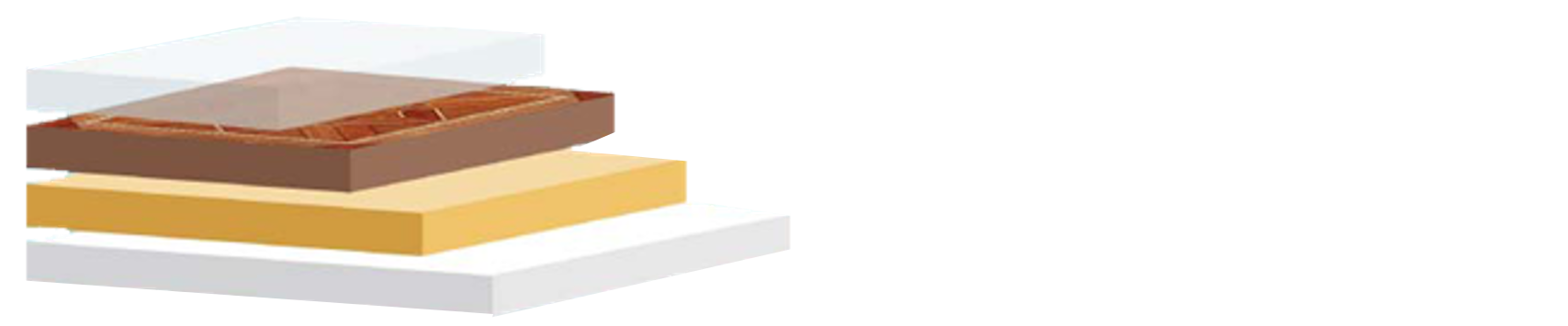 For flooring in living, public and industrial spaces.
1
2
3
4
1. PVC protective layer
3. Filled PVC layer
2. Patterned layer
4. Nonwoven heat-bonded fabric
LINOLEUM 
BUSINESS TU
BUSINESS TU is a collection  of residential-grade, 2.5 mm-thick linoleum. In terms of price and quality, it is the ideal choice of flooring for repairing your space. The range of widths  of this collection is between 1.5 m and  4.0 m, with a 0.15 mm wear-layer (1.5 m/2.0 m) or 0.15 mm (2.5 m/3.0 m/3.5 m/4.0 m). This linoleum is designed for flooring in living, public and industrial spaces.
Structure of covering
Range of uses
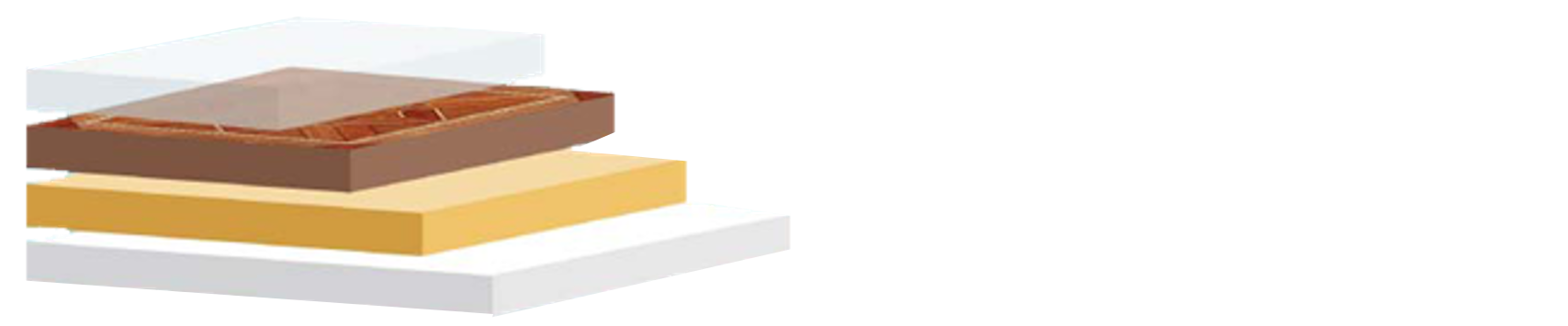 For flooring in living, public and industrial spaces.
1
2
3
4
1. PVC protective layer
3. Filled PVC layer
2. Patterned layer
4. Nonwoven heat-bonded fabric
DESIGNS IN THE Builder TU/ BUSINESS TU/ Optima TU COLLECTION
Borei 1
Vega 2
Antila
Argo 2
Kanter
Gefest
Olimp
Hector
Fobos
Idalgo
Orphei
Leo
Germes
Tira
Fenix
Nika
Pegas
1.5 m
1.5 m
1.5 m
1.5 m
1.5 m
1.5 m
1.5 m
1.5 m
1.5 m
1.5 m
1.5 m
1.5 m
1.5 m
1.5 m
1.5 m
1.5 m
1.5 m
1.5 m
1.5 m
1.5 m
1.5 m
1.5 m
2.0 m
2.0 m
2.0 m
2.0 m
2.0 m
2.0 m
2.0 m
2.0 m
2.0 m
2.0 m
2.0 m
2.0 m
2.0 m
2.0 m
2.0 m
2.0 m
2.0 m
2.0 m
2.0 m
2.0 m
2.0 m
2.0 m
2.5 m
2.5 m
2.5 m
2.5 m
2.5 m
2.5 m
2.5 m
2.5 m
2.5 m
2.5 m
2.5 m
2.5 m
2.5 m
2.5 m
2.5 m
2.5 m
2.5 m
2.5 m
2.5 m
2.5 m
2.5 m
2.5 m
3.0 m
3.0 m
3.0 m
3.0 m
3.0 m
3.0 m
3.0 m
3.0 m
3.0 m
3.0 m
3.0 m
3.0 m
3.0 m
3.0 m
3.0 m
3.0 m
3.0 m
3.0 m
3.0 m
3.0 m
3.0 m
3.0 m
3.5 m
3.5 m
3.5 m
3.5 m
3.5 m
3.5 m
3.5 m
3.5 m
3.5 m
3.5 m
3.5 m
3.5 m
3.5 m
3.5 m
3.5 m
3.5 m
3.5 m
3.5 m
3.5 m
3.5 m
3.5 m
3.5 m
4.0 m
4.0 m
4.0 m
4.0 m
4.0 m
4.0 m
4.0 m
4.0 m
4.0 m
4.0 m
4.0 m
Argo 1
Kameya
Dorado
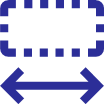 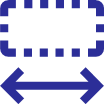 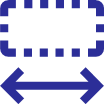 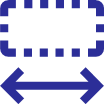 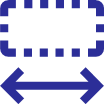 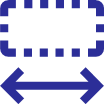 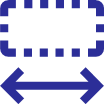 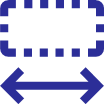 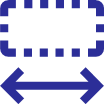 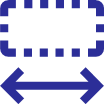 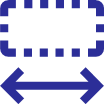 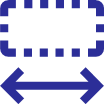 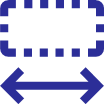 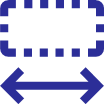 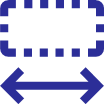 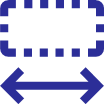 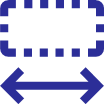 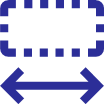 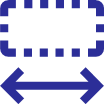 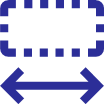 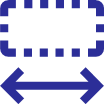 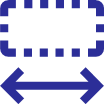 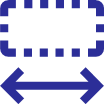 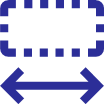 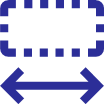 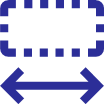 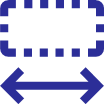 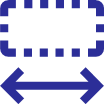 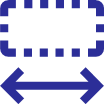 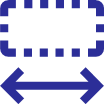 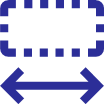 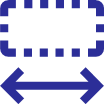 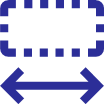 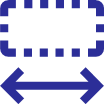 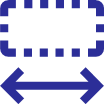 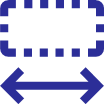 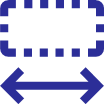 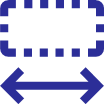 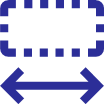 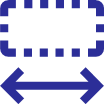 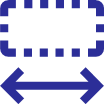 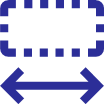 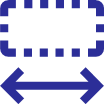 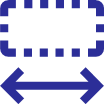 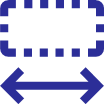 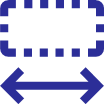 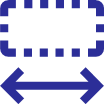 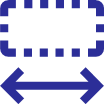 1.5 m
2.0 m
2.5 m
3.0 m
3.5 m
4.0 m
Atlas
Mira
1.5 m
2.0 m
Borei 2
2.5 m
3.0 m
3.5 m
Irida
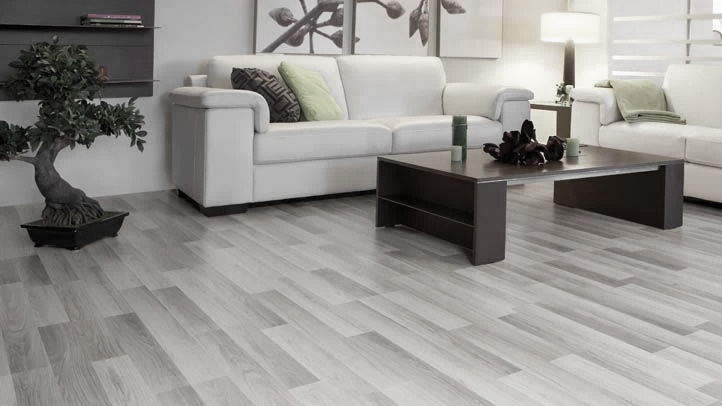 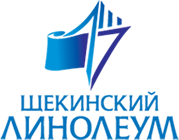 CONTACTS
General director 
Sergei Vadimovich Kunilov
+7(48751) 9-69-94
zll@azot.net
Commercial director 
Sergei Anatolyevich Marinichev
+7(48751) 9-62-58 masa@azot.net
Head of Sales department 
Sergei Nikolayevich Kozlov
+7(48751) 9-62-97 ksn@azot.net
Deputy Head of Sales
Zavyalova Natalya Anatolyevna
+7(48751)9-63-28
znan@azot.net
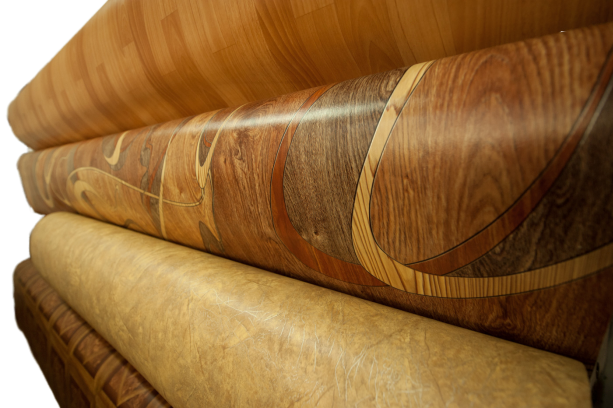 Cross-border logistics department (linoleum sales 
in the foreign market)
Kosinova Olesya Evgenievna
+7(48751)9-69-84
koe@azot.net
301212 Tula Region, Shchyokinsky District workers’ settlement, 7 Simferopolskaya ul.